FTIR INSTRUCTIONS
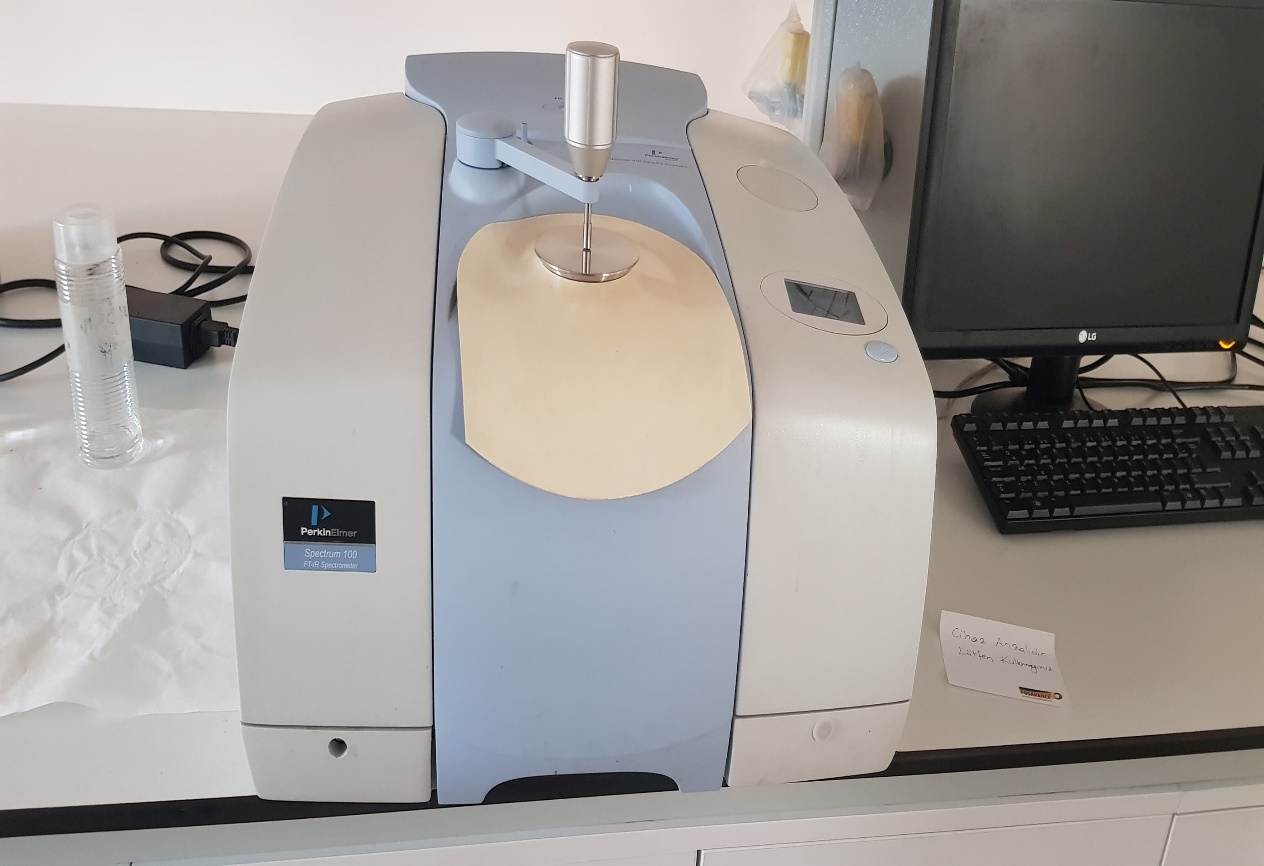 Sign on the notebook
 Turn on the computer and sign in (USER)
 Check the power of the instrument. In the small panel of instrument “Perkin Elmer Spectrum Series” will be shown if the initialization succeeded, otherwise come to see Nazan Çağlar first
Clean the sample holder by acetone with cotton or wipes, make sure not to splash the acetone on the instrument
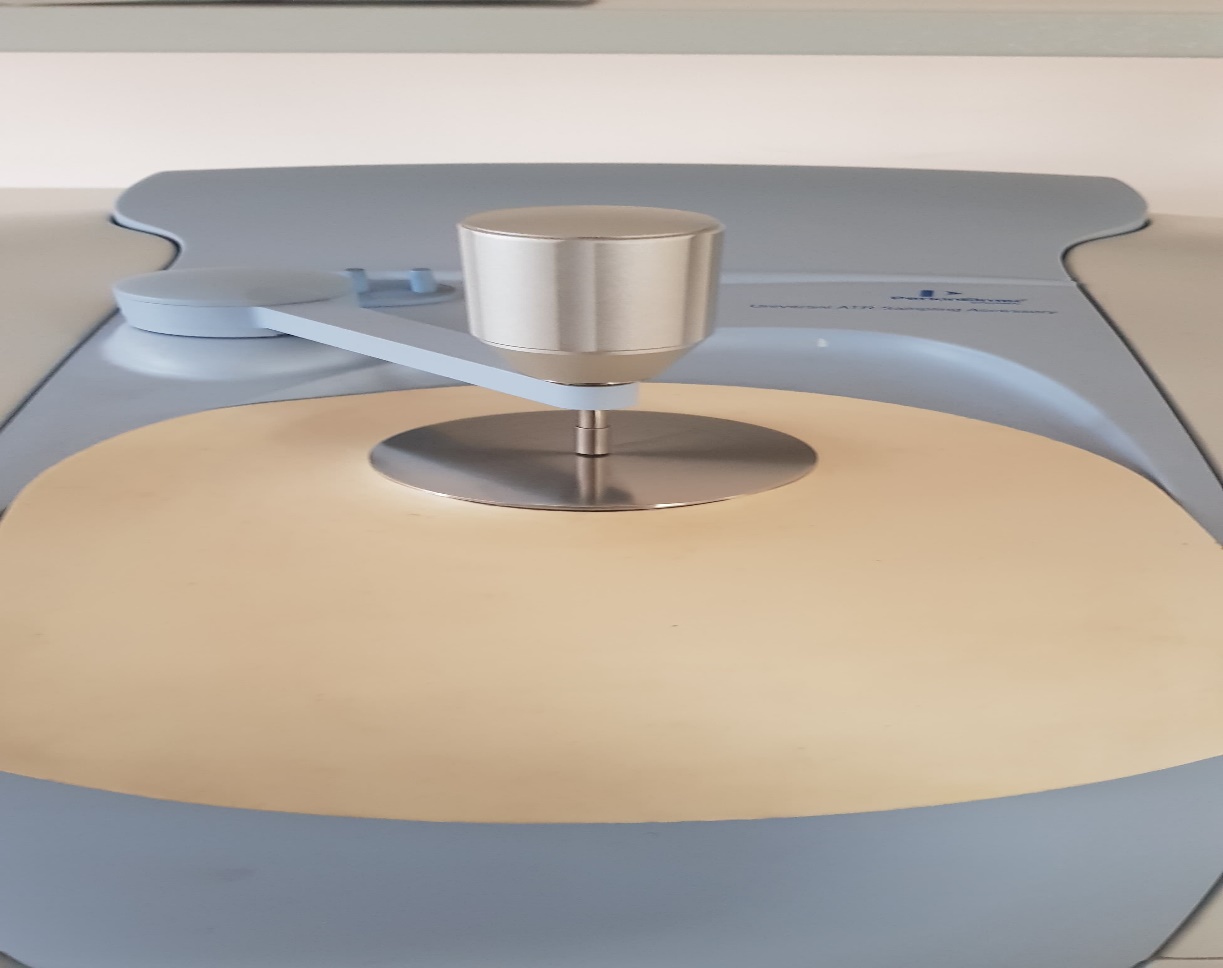 Launch the “spectrum” software on the desktop with User Name of “Analyst” and Password “Analyst”, then select “Spectrum 10”
 Select “Instrument setup” button, “Scan and Instrument Setup” dialog will pop up, input your sample name, scan range (the range limit is 650-4500 cm-1), and scan number
 Click the “back ground” button to collect back group information of the sample holder
Place you sample on the sample holder. Click the “monitor” button on the “Scan and Instrument Setup” dialog first, and then lower down the pressure arm, through the “monitor” dialog to monitor the total pressure applied to the sample, set the “Force Gauge” to be around 90. Press “Apply” and then “Start” to collect the spectrum
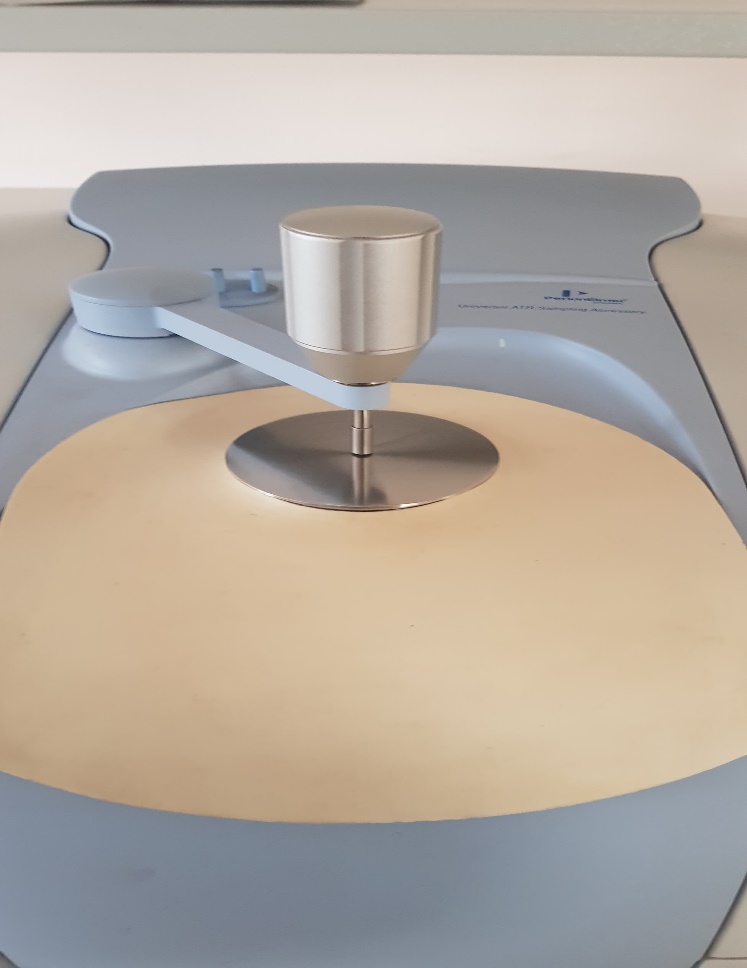 Turn to adjust Force Gauge
Put Sample here
Data processing and Data saving:
Peak label: Select “view” from the menu, and then “label peaks”. If you want to label a special peak, “view”-------“cursor”-----“vertical continuous”, then move the cursor to the peak you want, and then “view”-----“label cursor”
 you can save your data as SPECTRUM by “File”---------“Save as”, the select “sp (*.sp) as the save as type. Or click “File” …….”Copy to report” ……… “ File” …….. “Copy to Clipboard” and paste to the Word and save your spectrum
Turn off the software, log off the computer, and switch off the instrument. Make sure to clean the sample holder completely before you leave